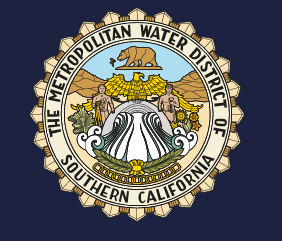 Not all Turf is Created Equal: The why, where, and how to replacing non-functional turf with California Friendly Landscaping
Krista Guerrero
Water Efficiency Team 
Metropolitan Water District of Southern California
Metropolitan Overview
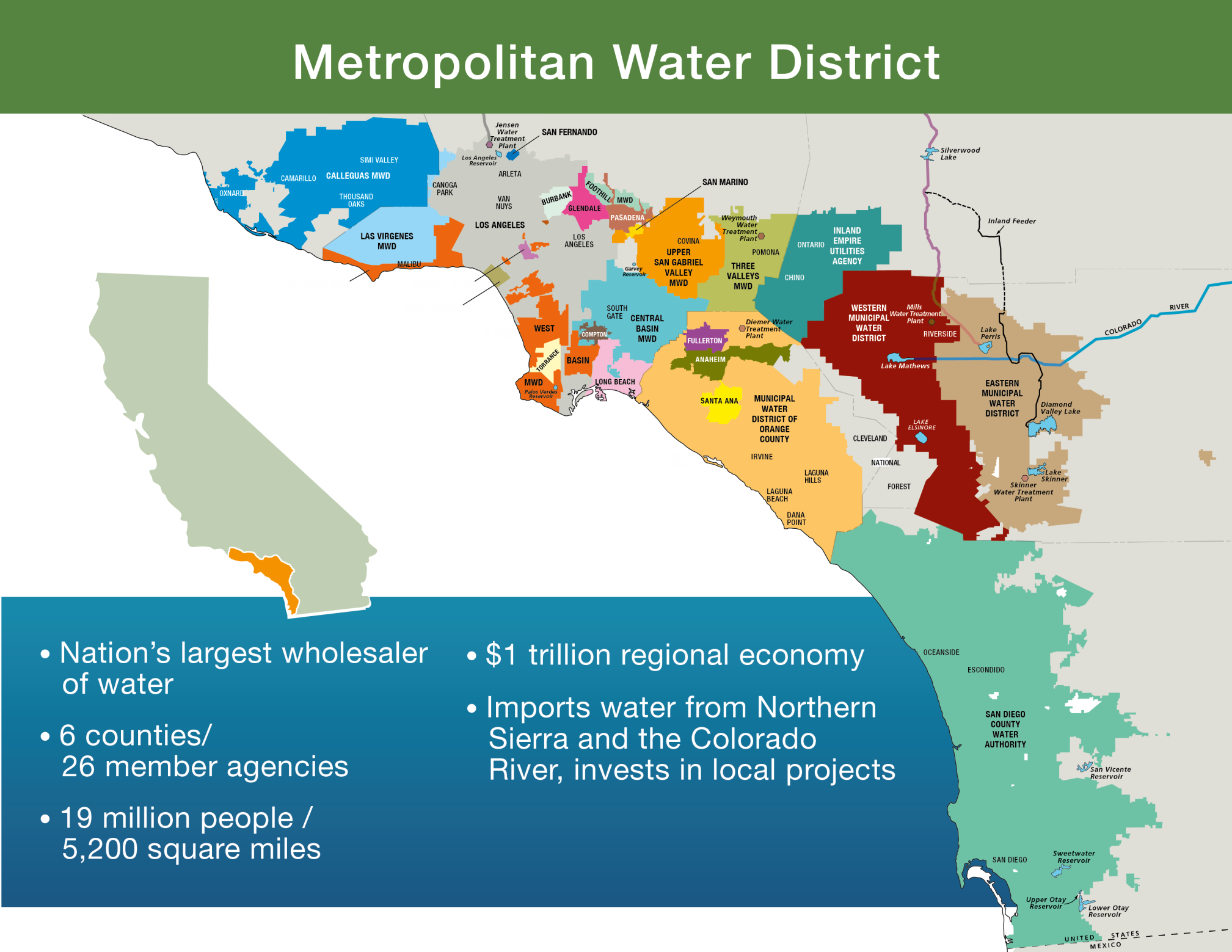 Sources of Water for Southern California
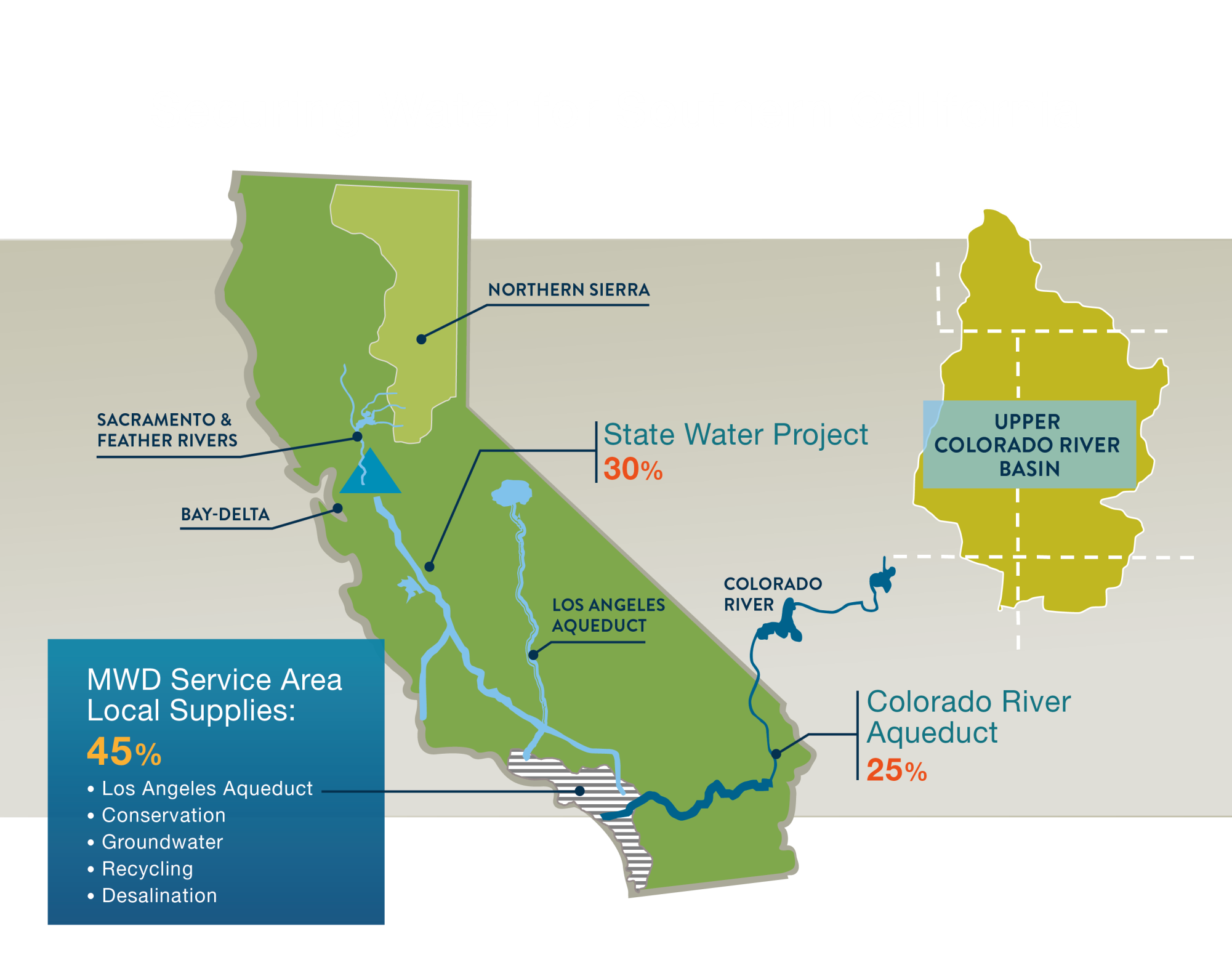 The Why
socalwatersmart.com
Yes, We are in a Drought!
U.S. Drought Monitor
(Aug 23, 2022; Data valid: Aug 25 at 8 a.m. EST)
August 25, 2020
August 23, 2022
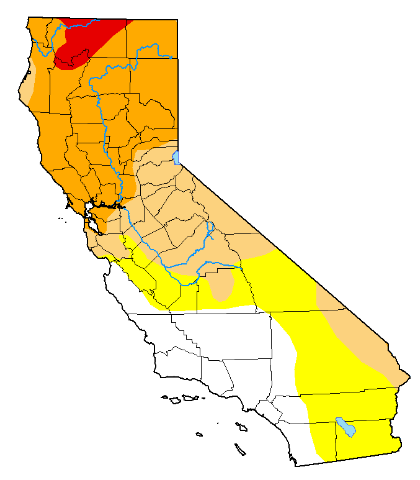 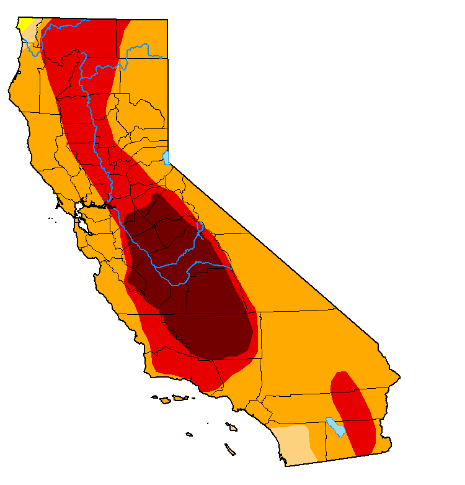 ABNORMAL
MODERATE
SEVERE
EXTREME
EXCEPTIONAL
Yes, We are in a Drought!
State Water Project
Colorado River Basin
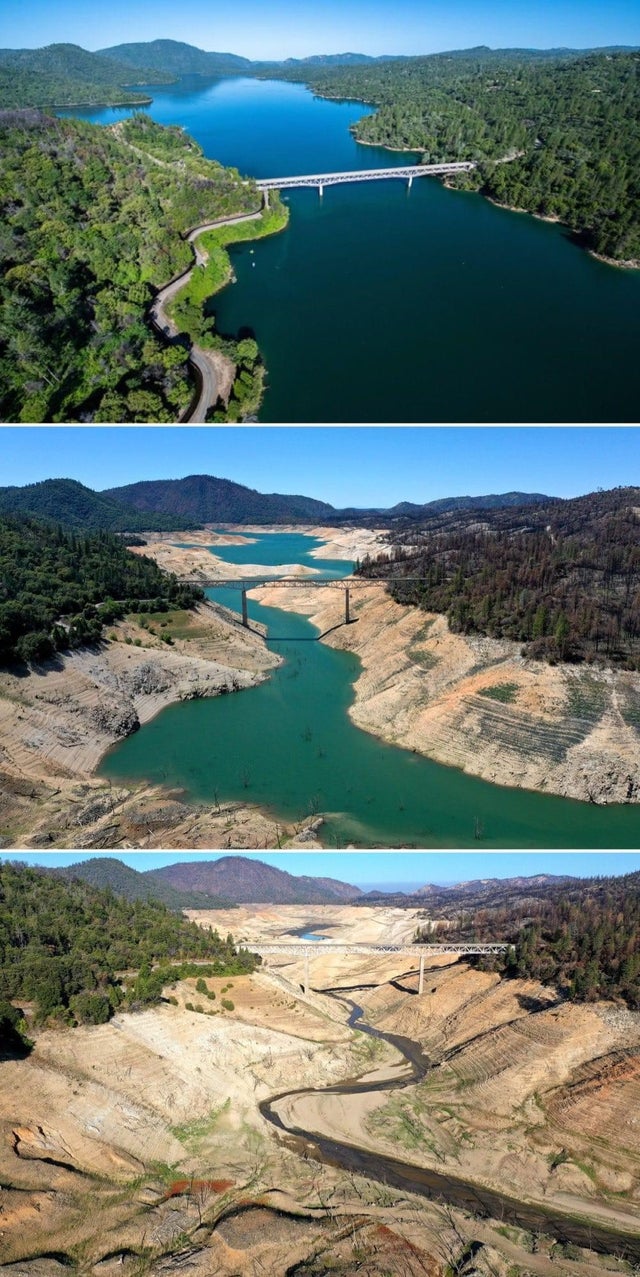 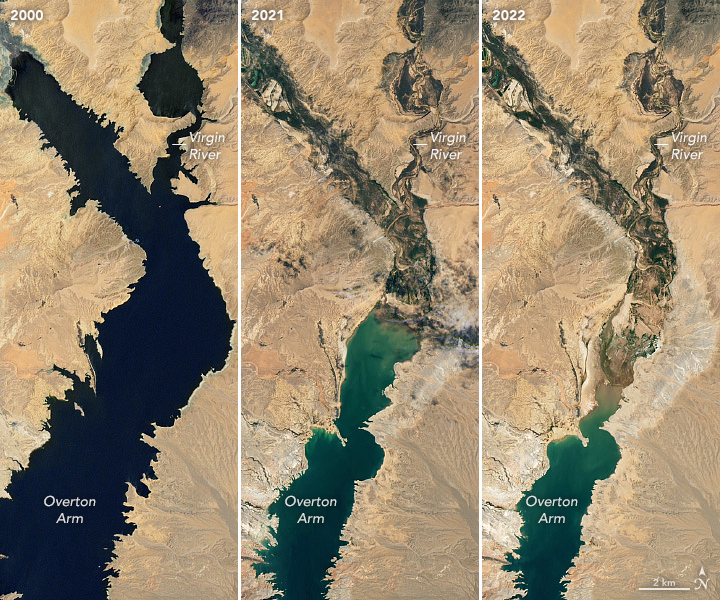 2018
Spring 2021
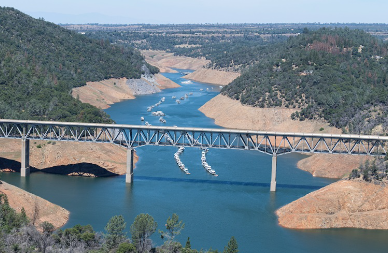 Spring 2022
Colorado River Basin
Yes, We are in a Drought!
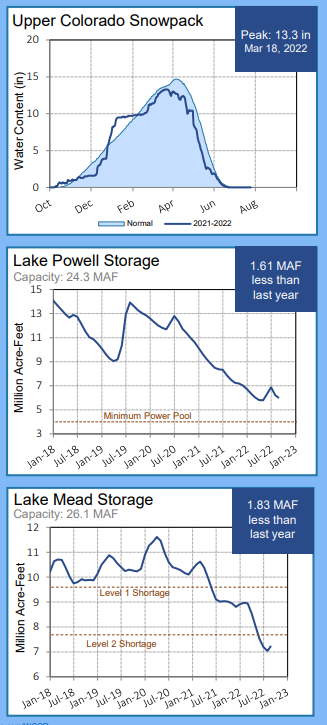 State Water Project
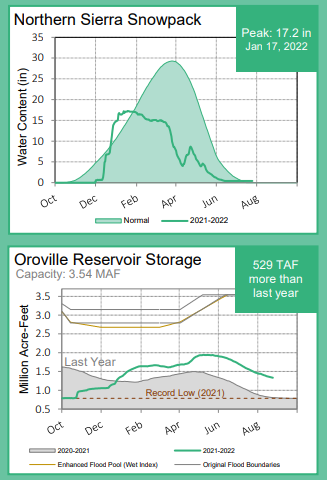 Drought Response
What The Ban Means For You
Emergency Regulation  - expires June 10, 2023
Only applies to NFT irrigated with potable water
Includes HOA areas except:
Community gathering spaces / recreation areas
Front yard residential areas irrigated by HOA
Enforced by SWRCB
Municipality/water agency enforcement is voluntary
socalwatersmart.com
Current Efforts: Colorado River
MWD signed a MOU on August 24, 2022
Signatories promise to:
Introduce a program to reduce the quantity of non-functional turf grass by 30% through replacement with drought- and climate-resilient landscaping, while maintaining vital urban landscapes and tree canopies that benefit our communities, wildlife, and the environment
MWD Board Resolution encouraging municipalities to ban irrigation of NFT with potable water
socalwatersmart.com
The Where
socalwatersmart.com
Finding NFT On Your Property
Turf areas:
Not used for recreation or community gathering purposes
Sloped areas
Medians / parkways / other small turf areas
Neighborhood entrances and sign areas
Areas with significant irrigation runoff
Areas around buildings / pools
socalwatersmart.com
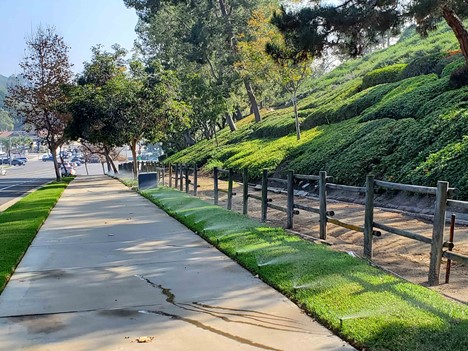 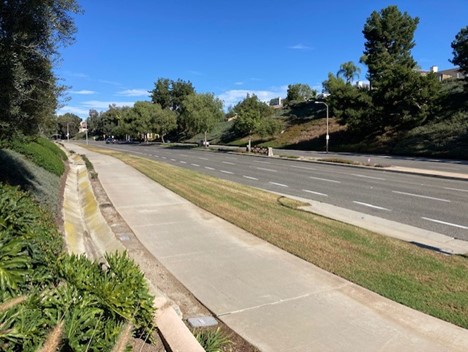 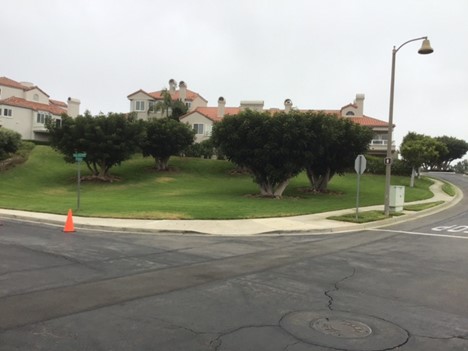 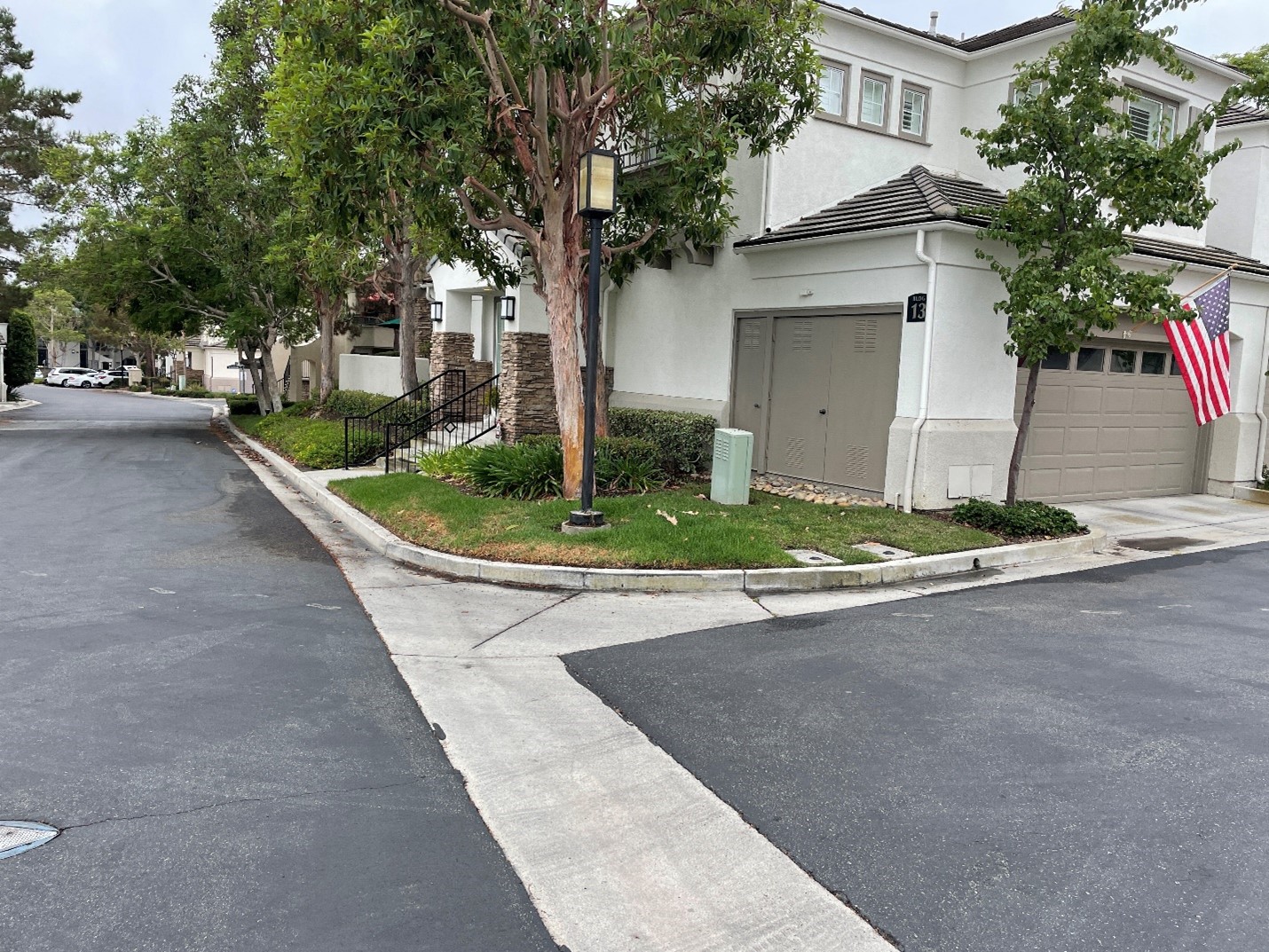 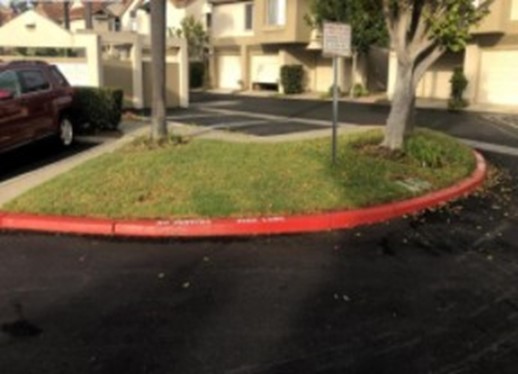 The How
socalwatersmart.com
Turf Replacement Program
Multi-pronged approach to maximize water utilization and conservation
Incorporates watershed components to retain stormwater
Incentives available for residential, commercial and public agency customers
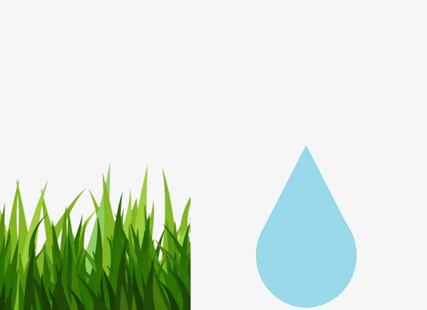 200 
Million
Square-Feet
Removed
8 Billion
Gallons Saved
Per Year
socalwatersmart.com
Turf Replacement Program
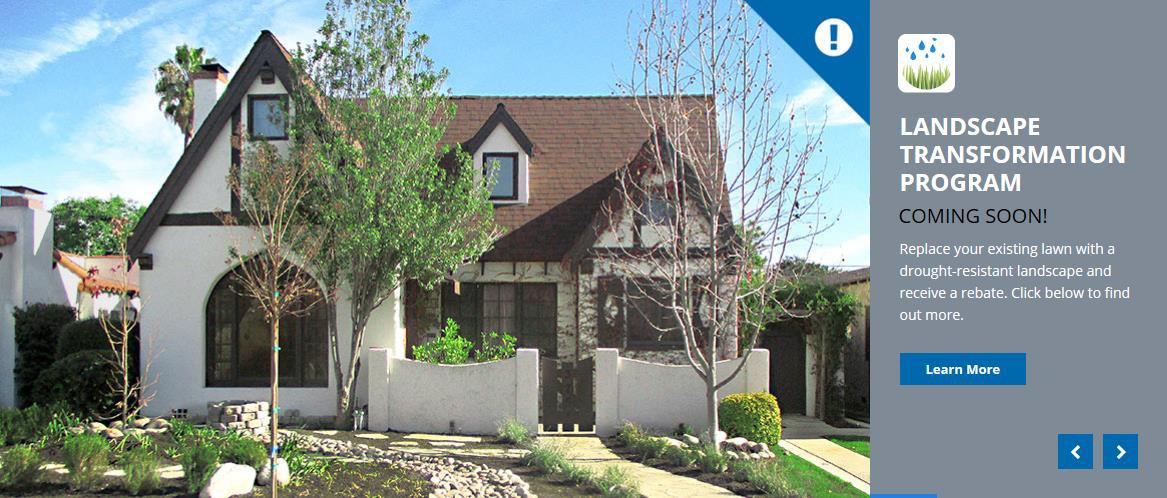 socalwatersmart.com
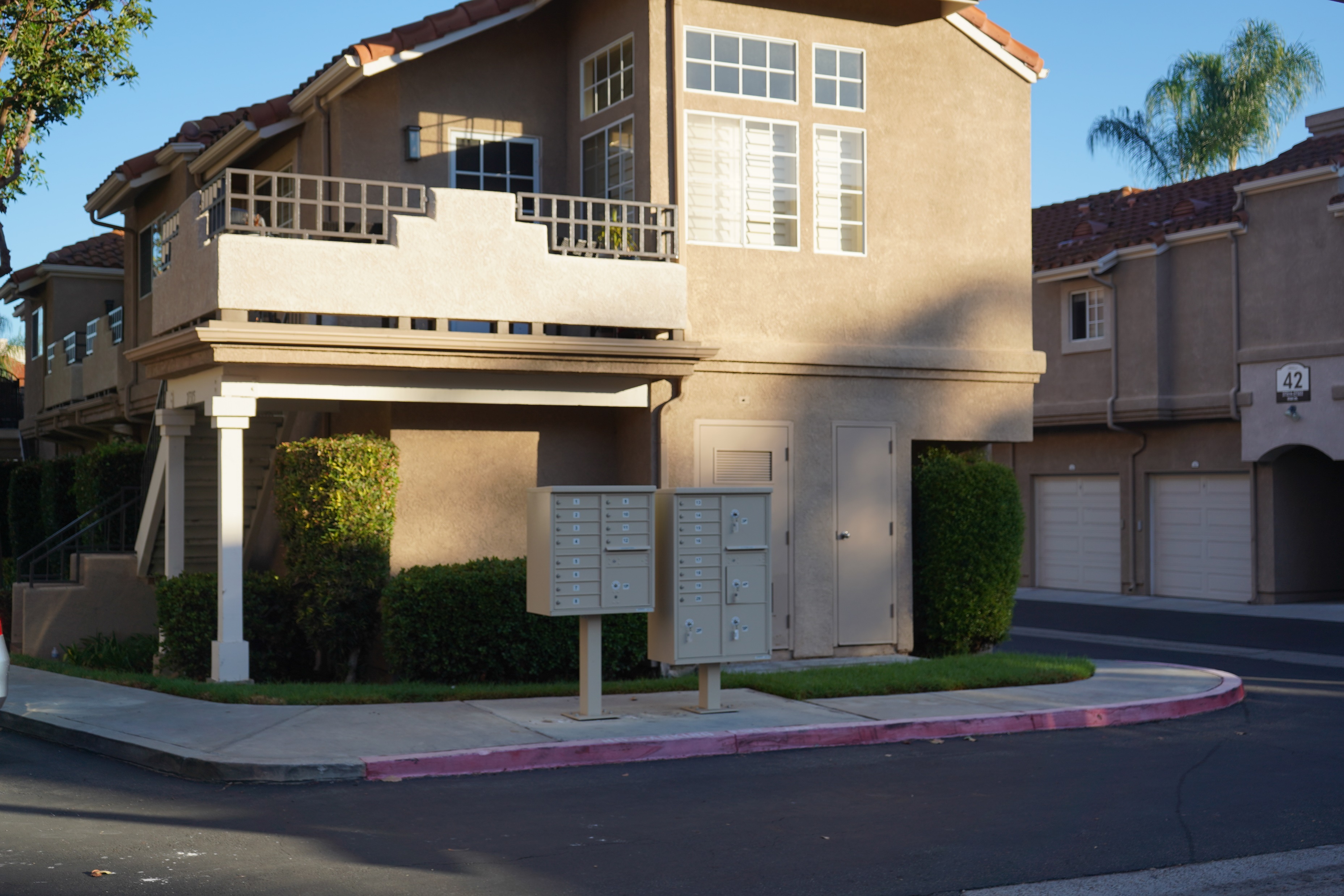 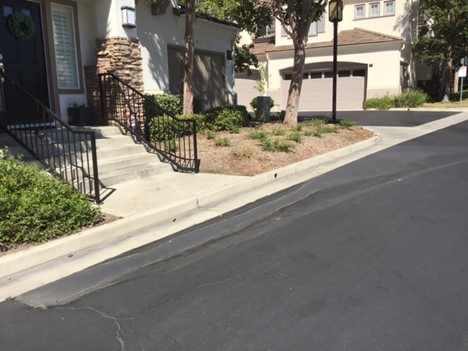 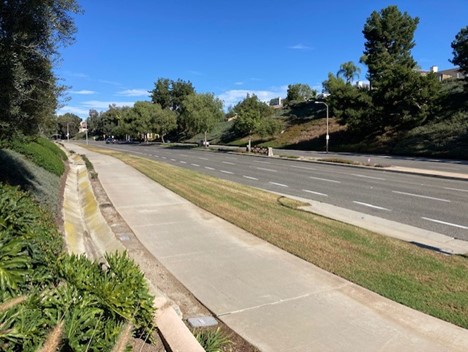 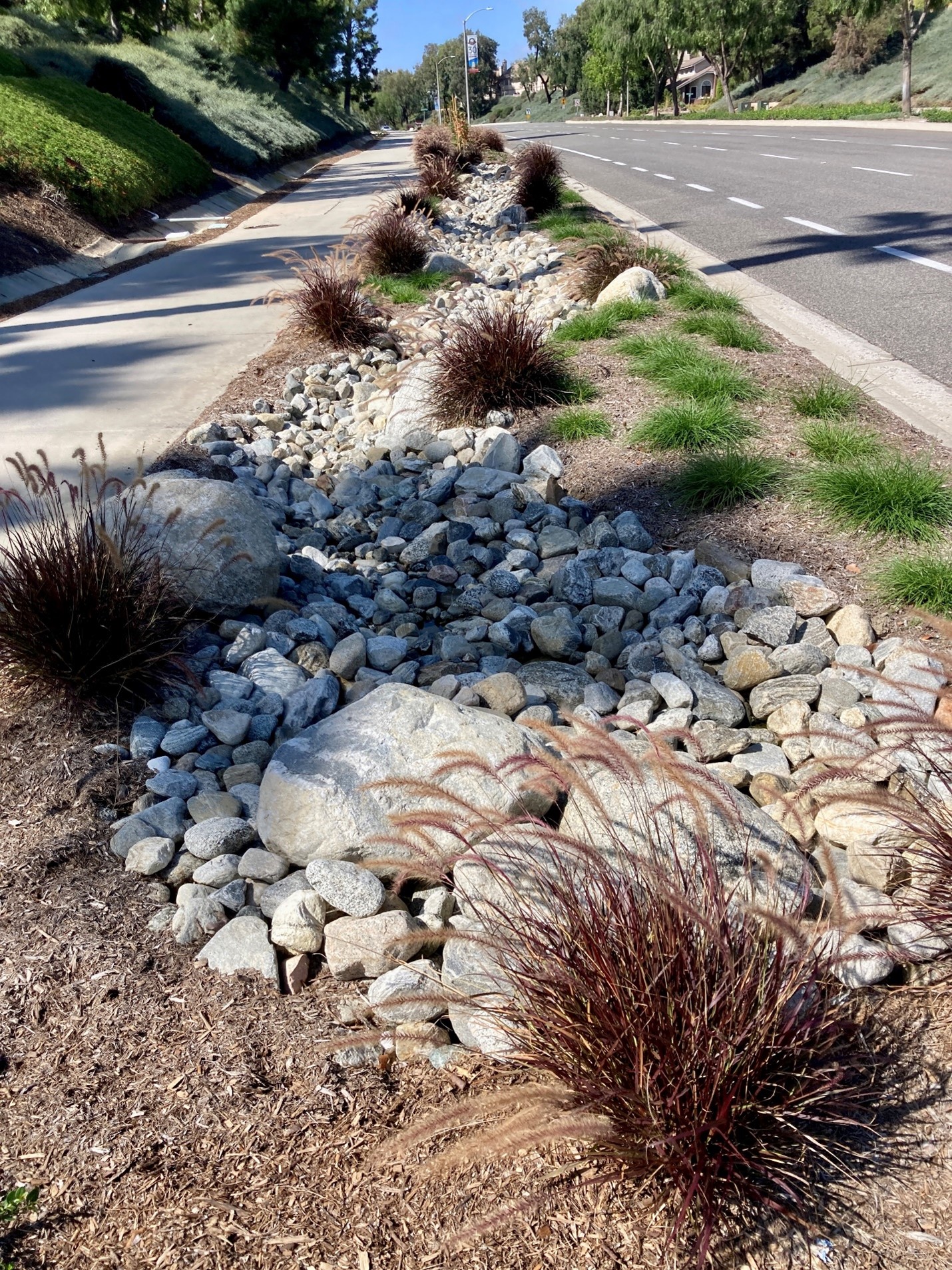 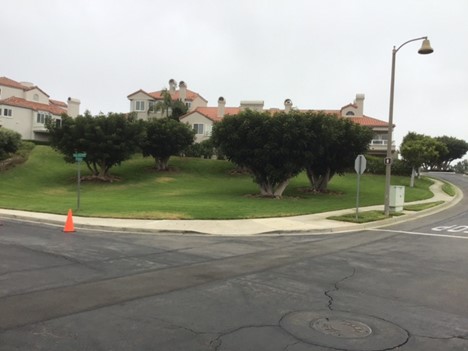 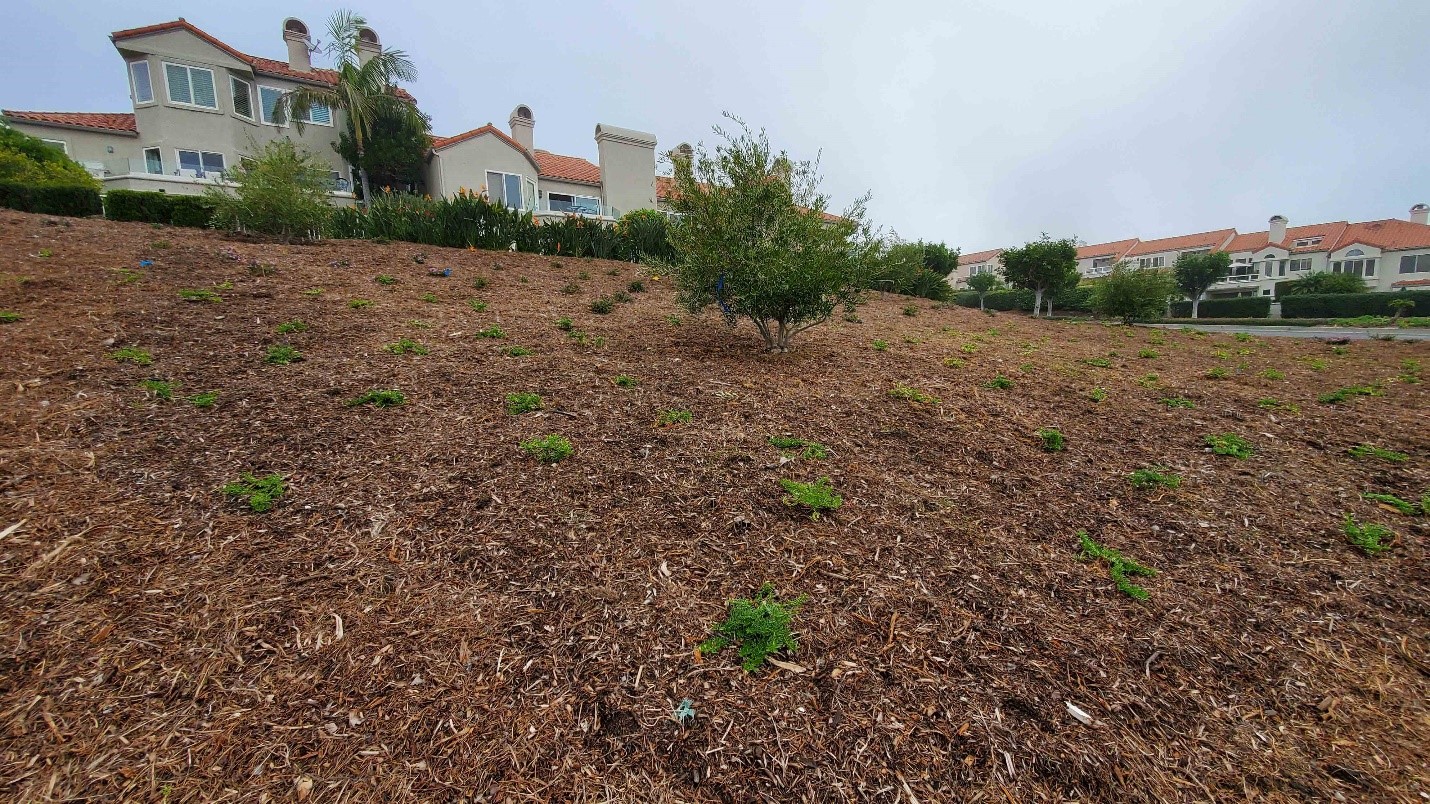 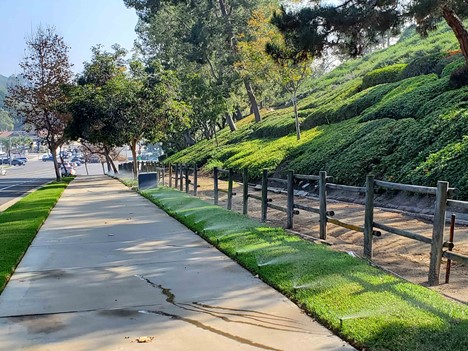 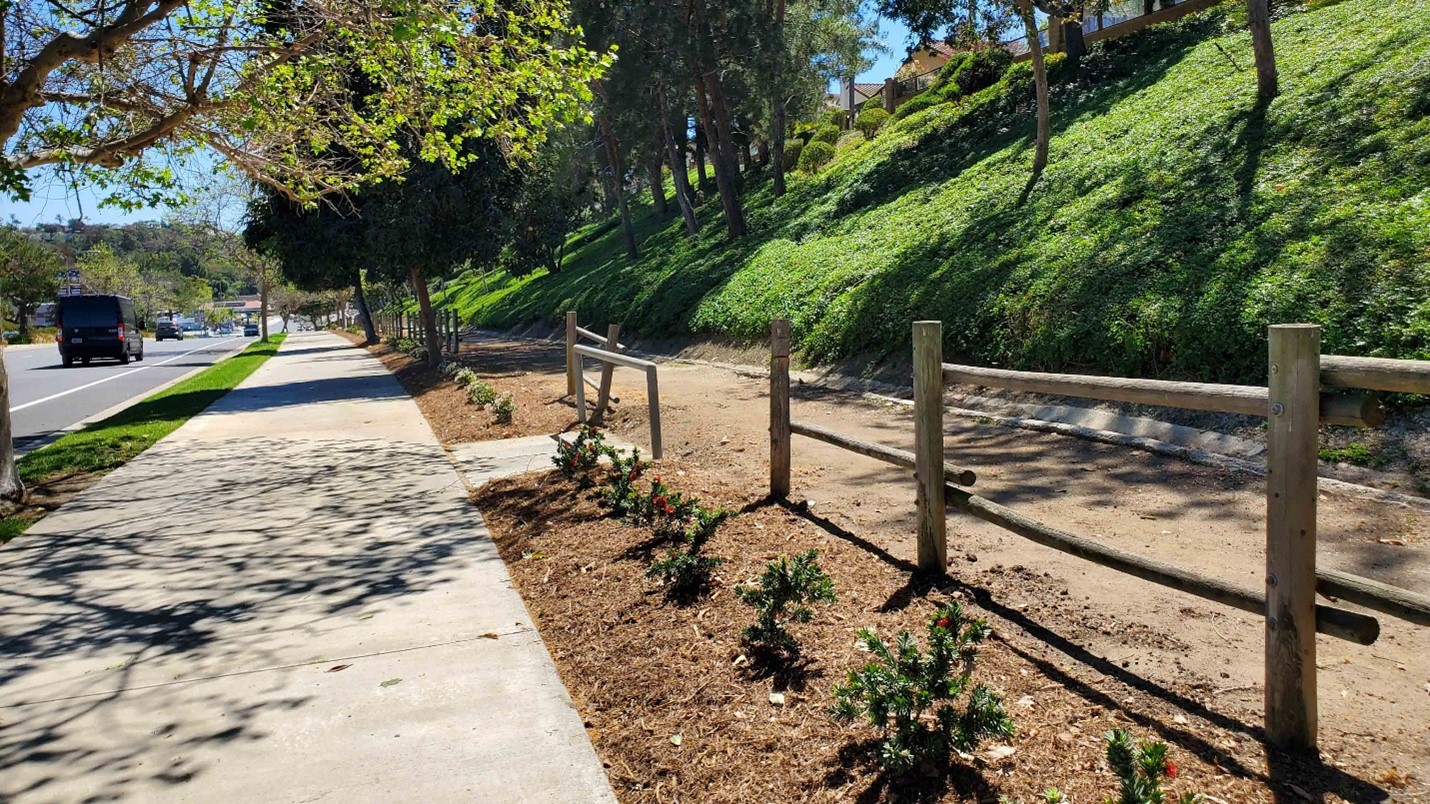 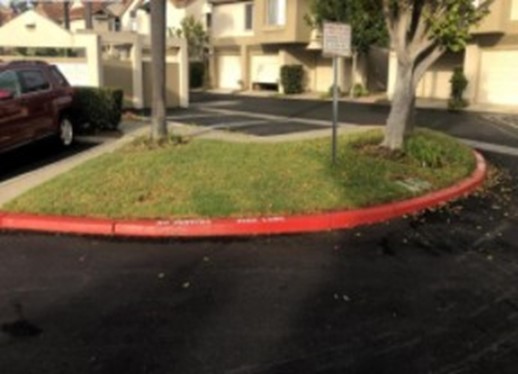 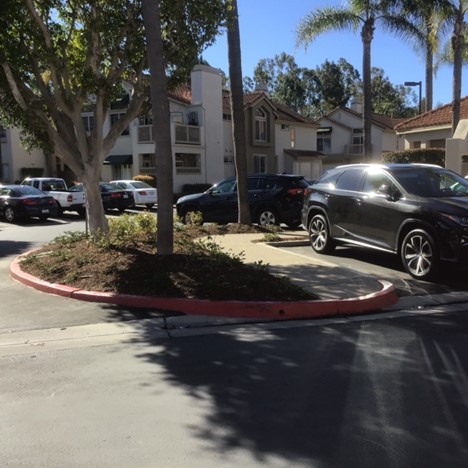 Additional Landscaping Resources
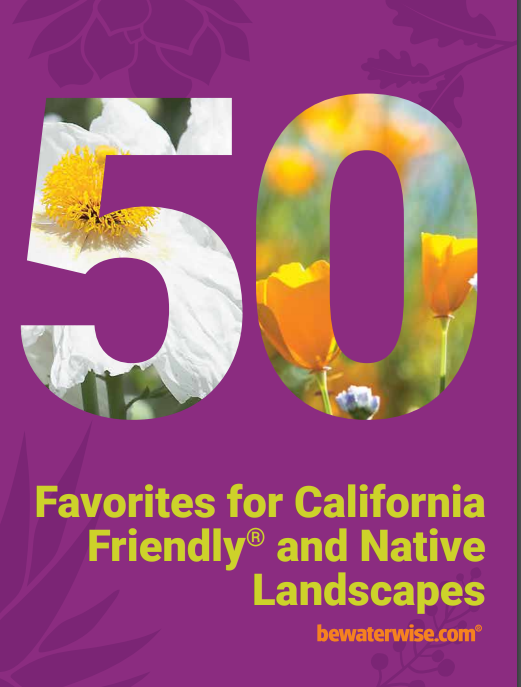 Monthly Maintenance Checklist (Collaboration with TreePeople)
Maintaining a Healthy Landscape During a Drought
California Friendly ® Landscape Maintenance Guide
The Waterwise Garden Guidebook 
Top 10 California Friendly ® Plant List
50 Favorites for California Friendly ® Landscapes
Quick Tips for a California Friendly ® Garden
How to Make a Rain Garden
Municipal Guides for Waterwise Gardening
Taking the First Step for a California Friendly ® Garden
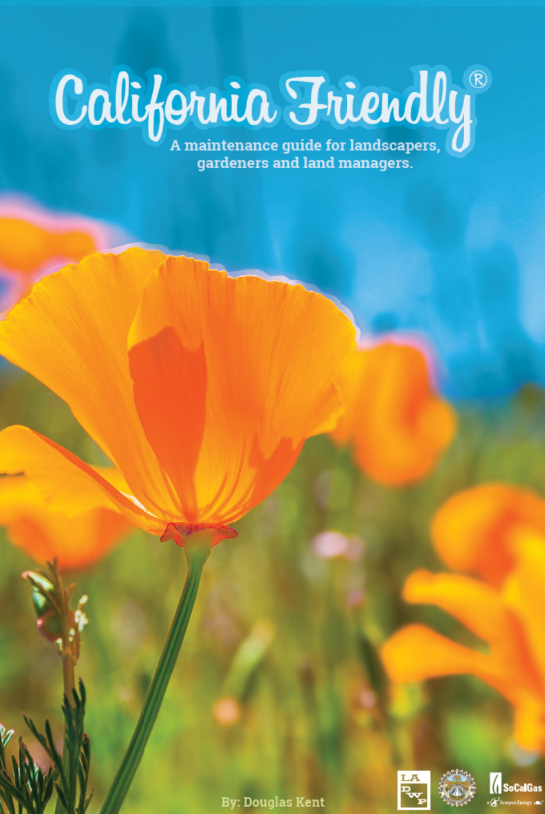 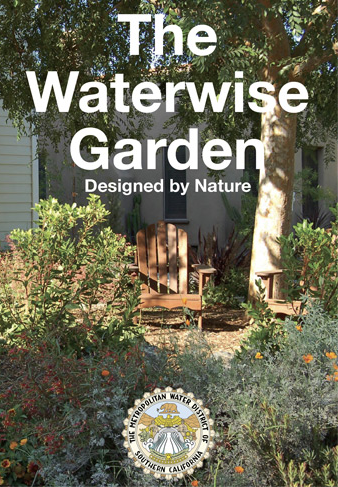 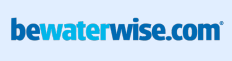 Resources available at:
Water Savings Incentive Program (WSIP)
MWD’s Pay for Performance Program  
Encourages long-term water management 
Incentivizes non-residential, customized projects that aren’t standard rebates (examples):
Retrofits of existing equipment
Industrial process improvements
Agricultural and Landscape Irrigation System Improvements
Water Management Services
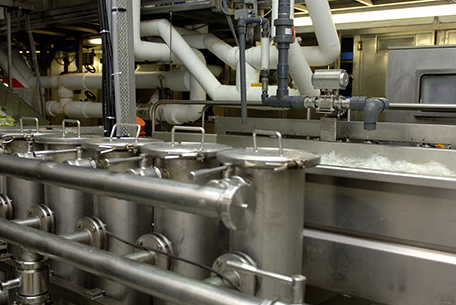 WSIP Incentive
Provides funding for up to 50% of eligible projects costs 
Up to $0.60 per 1,000 gallons saved per year, up to 10 years
Payments are phased after implementation and monitoring (proof of savings)
Landscape/Agriculture WSIP Projects
LA County Arboretum
Altman Specialty Plants
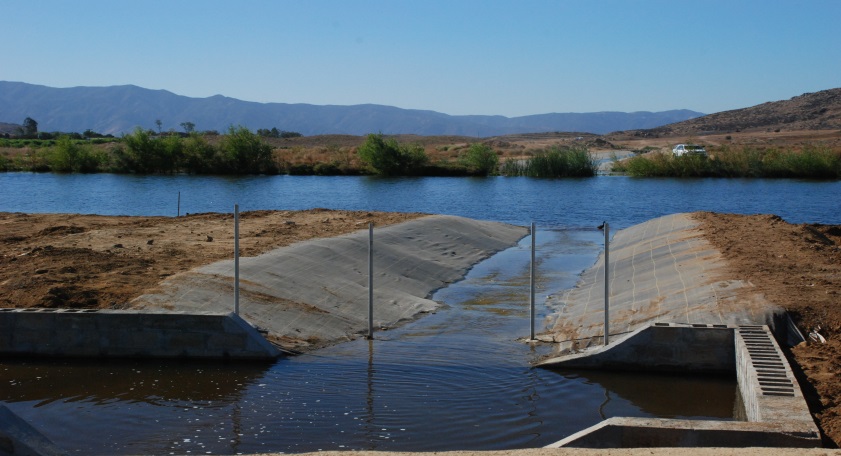 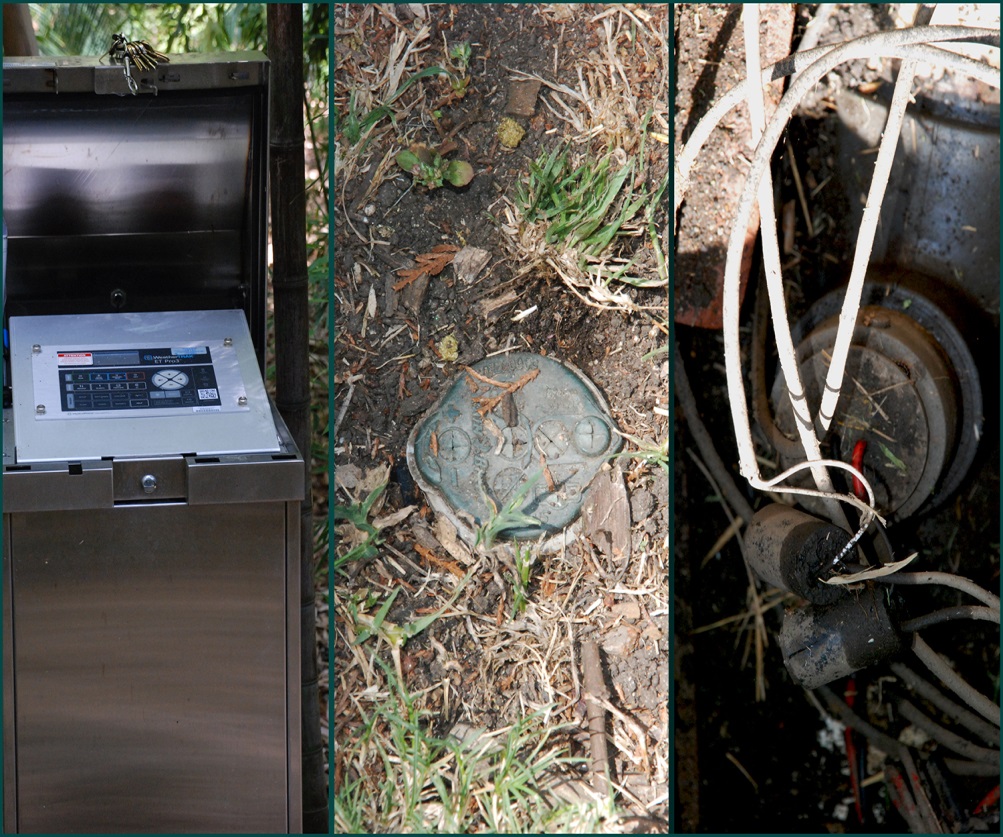 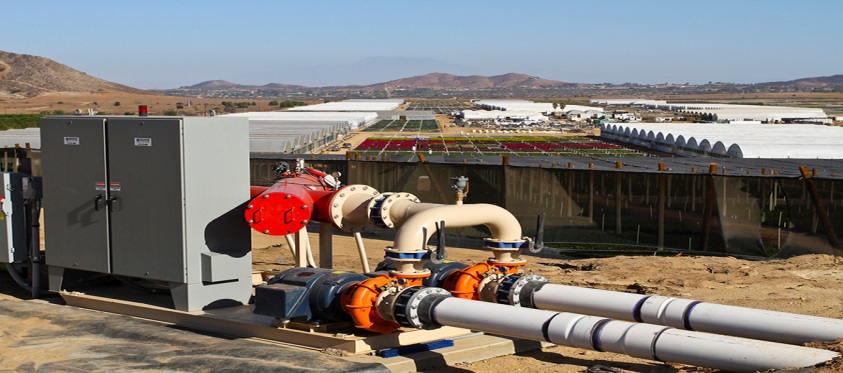 Irrigation System Upgrades
650 AF Saved /year = 35.5 million gallons/year
$141,000.00
Capture, Treat and Reuse Nursery Runoff
3,421 AF Saved /year = 111 million gallons/year
$458,000.00
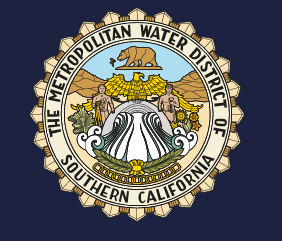 Krista Guerrero kguerrero@mwdh2o.com